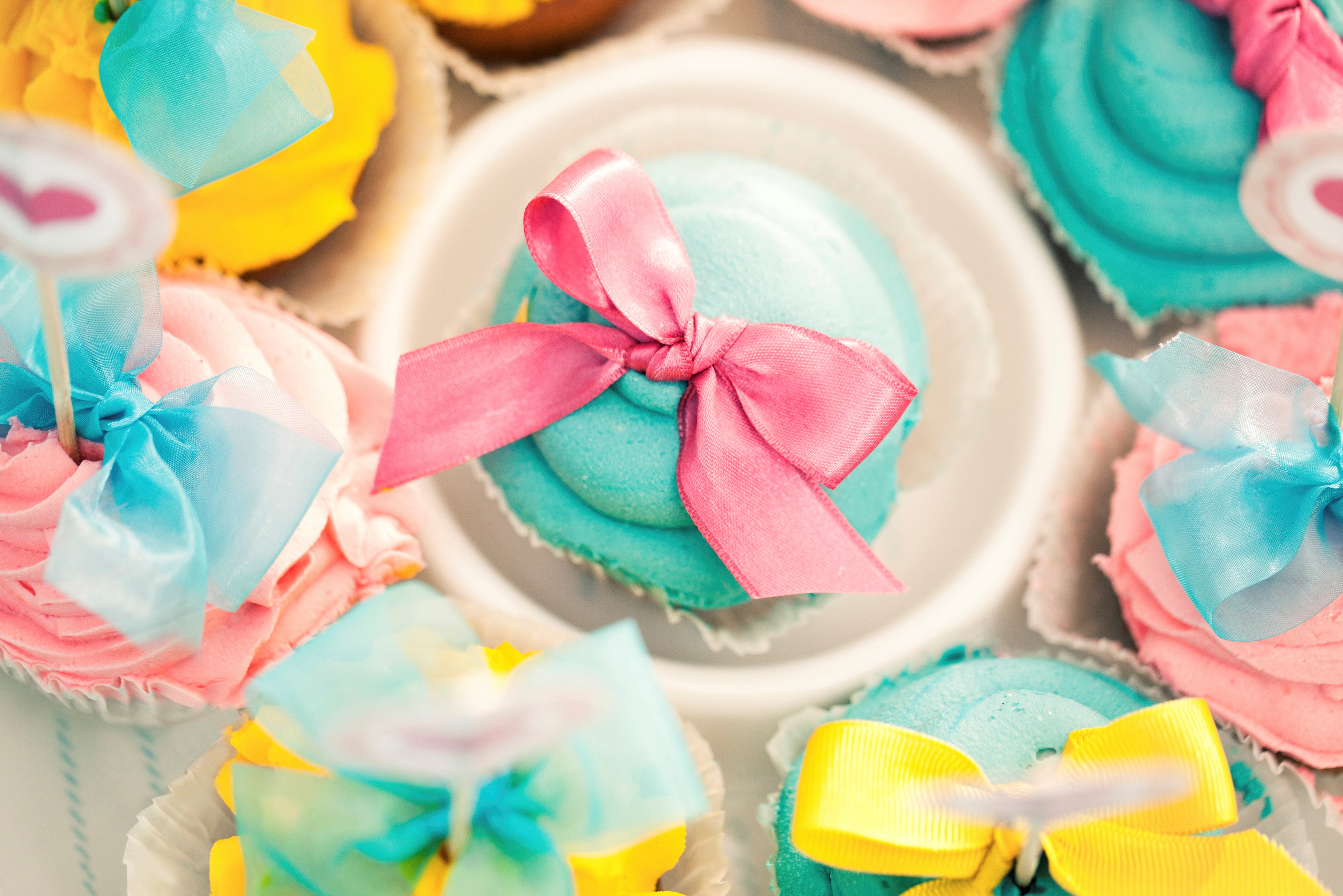 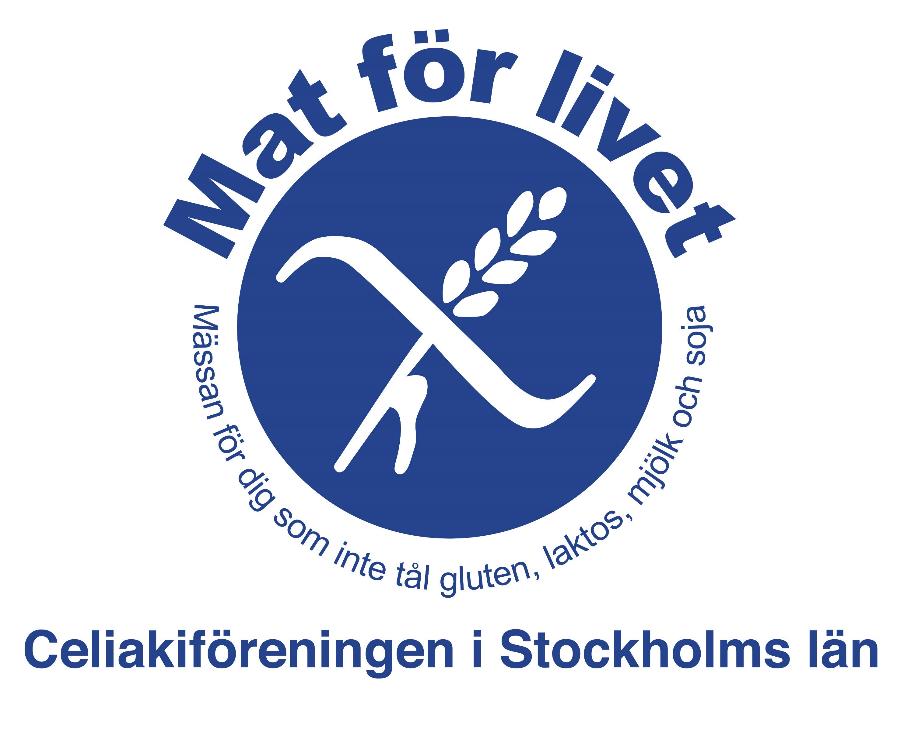 Mat för livet (MFL) 2021
Möte med Celiakiföreningarna – Idéer, planer och möjligheter
Agenda
Kort presentation av alla deltagare 
Svenska Celiakiförbundet introduktion – Magnus Filipsson 
Summering Mat för livet 2020 
Planering och idéer Mat för livet 2021
Hemsidan
Sociala medier
Utställare - Influencers/Inspiratörer
Aktiviteter
Medlemssida/värvning
Färdigt marknadsföringsmaterial 
Föreningarnas synpunkter, tankar, tips och idéer – Hur kan och vill ni engagera er lokalt? 
Övrigt
Svenska Celiakiförbundet
Corona påverkat oss alla
Få medlemsaktiviteter under 20 och 21
Mat för livet – den största celiakihändelsen i Sverige
Prioriterad aktivitet av SCF-förbundsstyrelse
Samverkan kansliet och Stockholmsföreningen
Kanske startskott för lokala aktiviteter
Nationell angelägenhet
MFL 2020
Kort förberedelsetid
Antal utställare: 15
Antal dagar: 9 
Aktiviteter exempel: 
Live bakning 
Webinarier
Daglig tävling 
Årets utställare + Guldaxet 
m.m.
Statistik MFL 2020
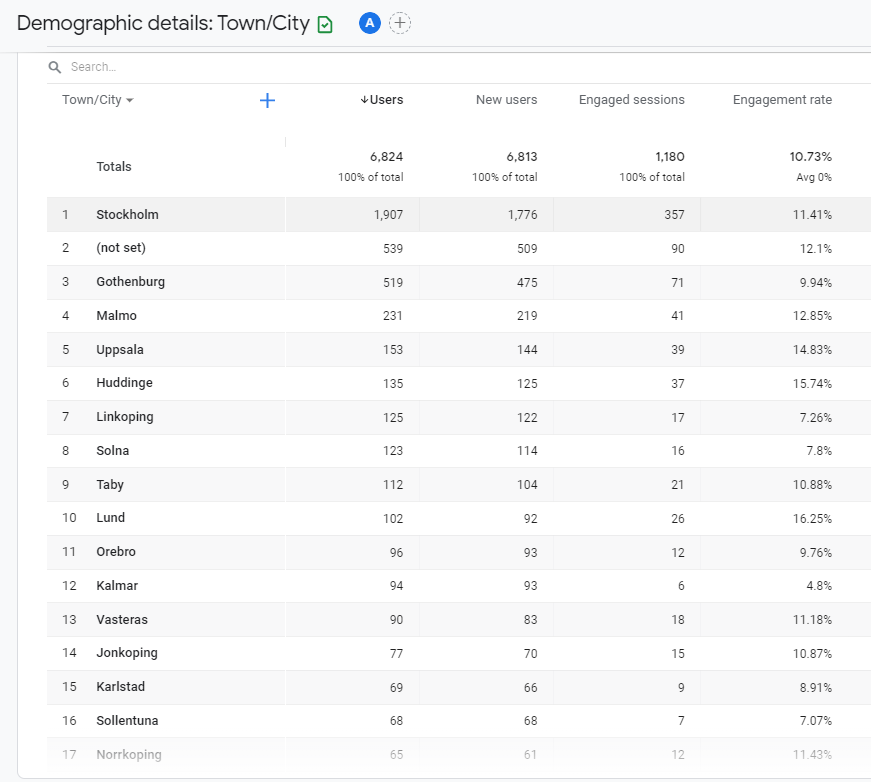 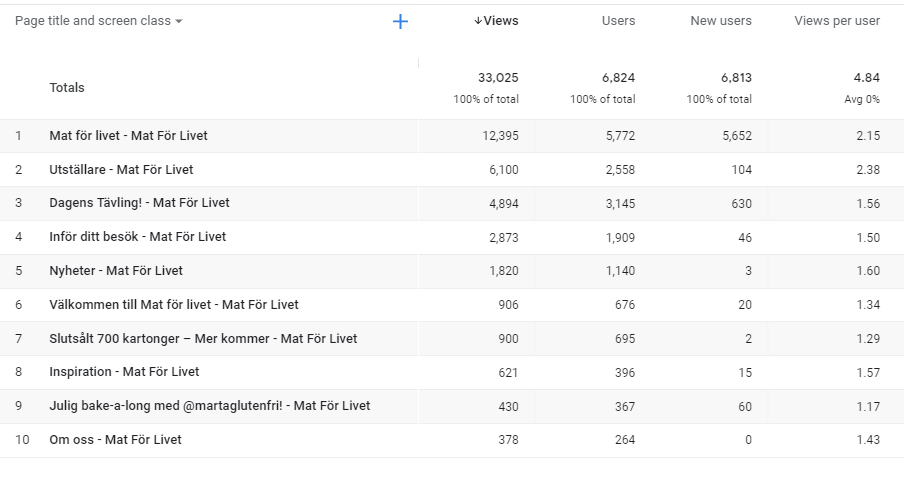 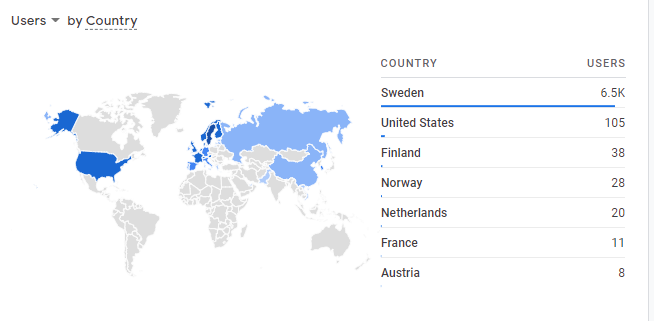 Erfarenheter efter MFL 2020
Positivt
Fler besökare än väntat
Många deltagare på tävlingar
Bra betyg
Utställare med bra utbud har sålt över förväntan
79 % i utvärderingen vill ha både digital & fysisk mässa 2021.
Negativt
För få utställare
För dåliga erbjudande hos flera utställare.
Utställarna är inte riktig digitala, en möjlighet & en risk.
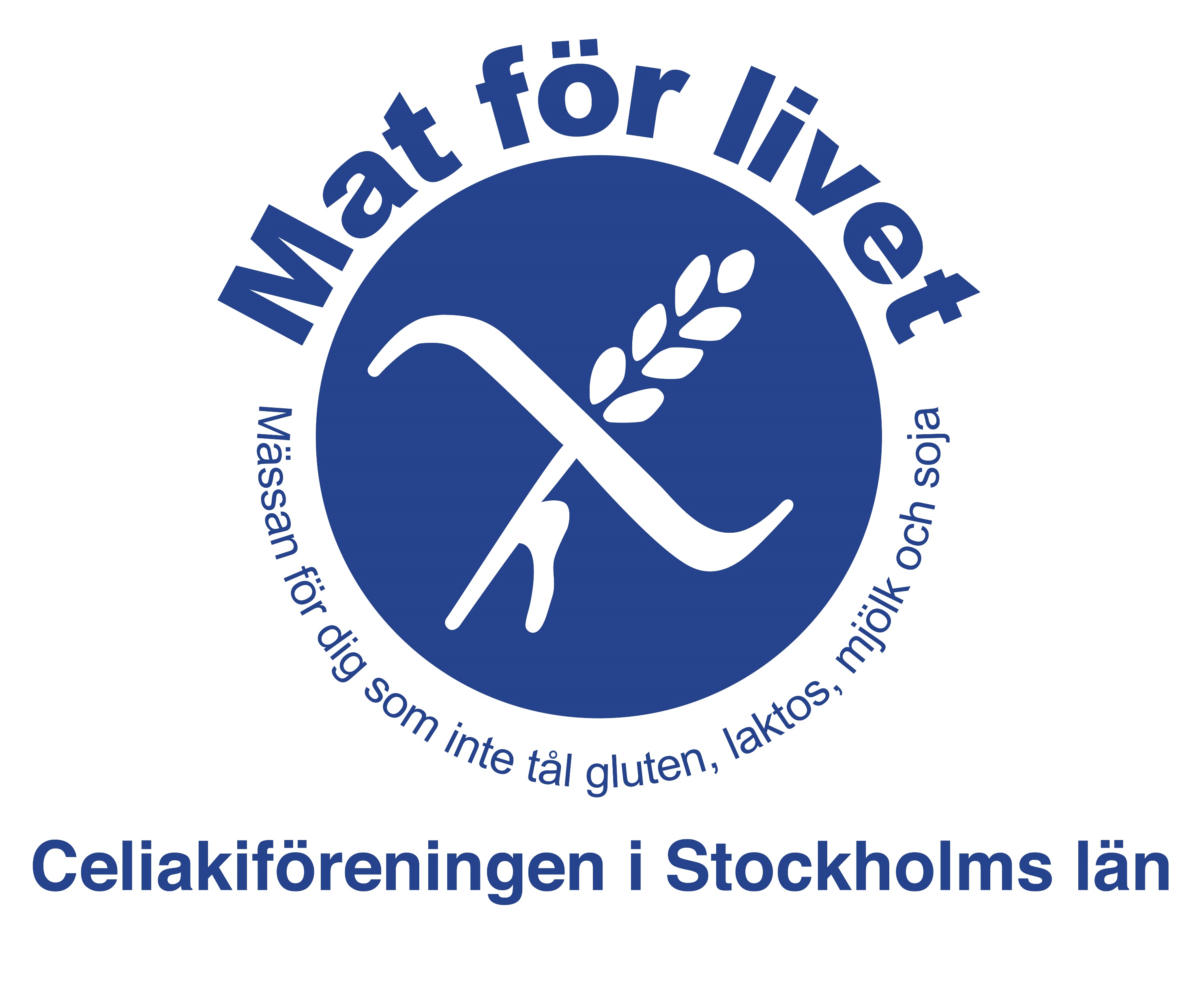 Deltagande i Tävlingar
Betyg från besökare 2020
Antal svar 221
MFL 2021
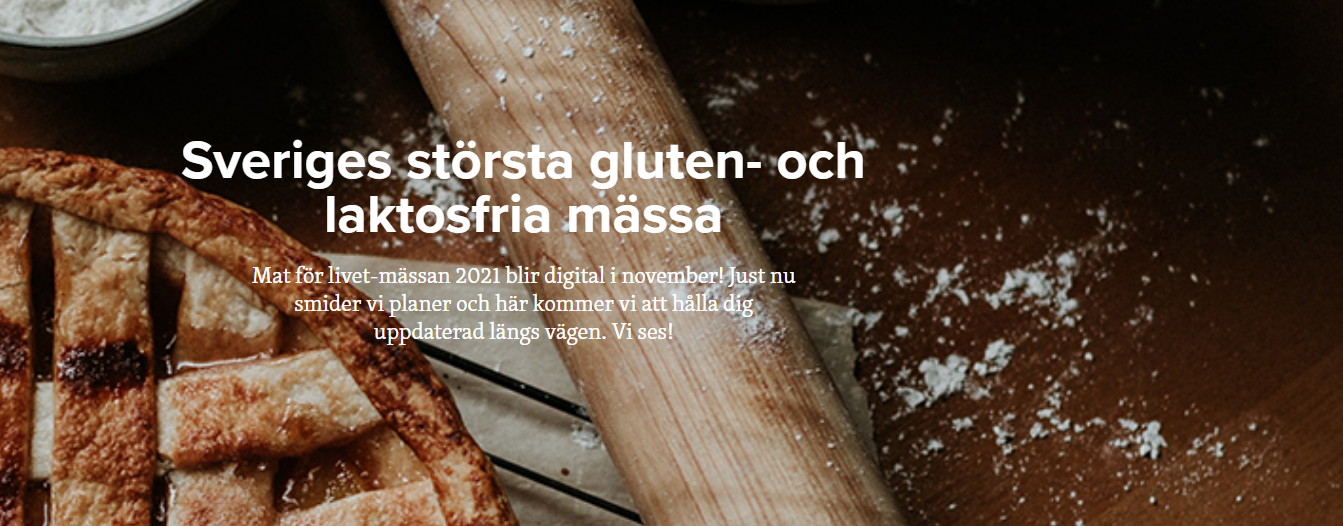 MFL 2021
Varför digital? 
Osäkerhet med pandemin och de restriktioner för sammankomster för flera tusen besökare samt de resurser vi har kan vi inte planera för både fysisk och digital mässa.  

När: Torsdag 18 - Söndag 21 november

Längd på eventet: 4 dagar
Mässtider: Torsdag 9.00 – Söndag 24.00
Aktiviteter och händelser under dagarna mellan 09.00-22.00
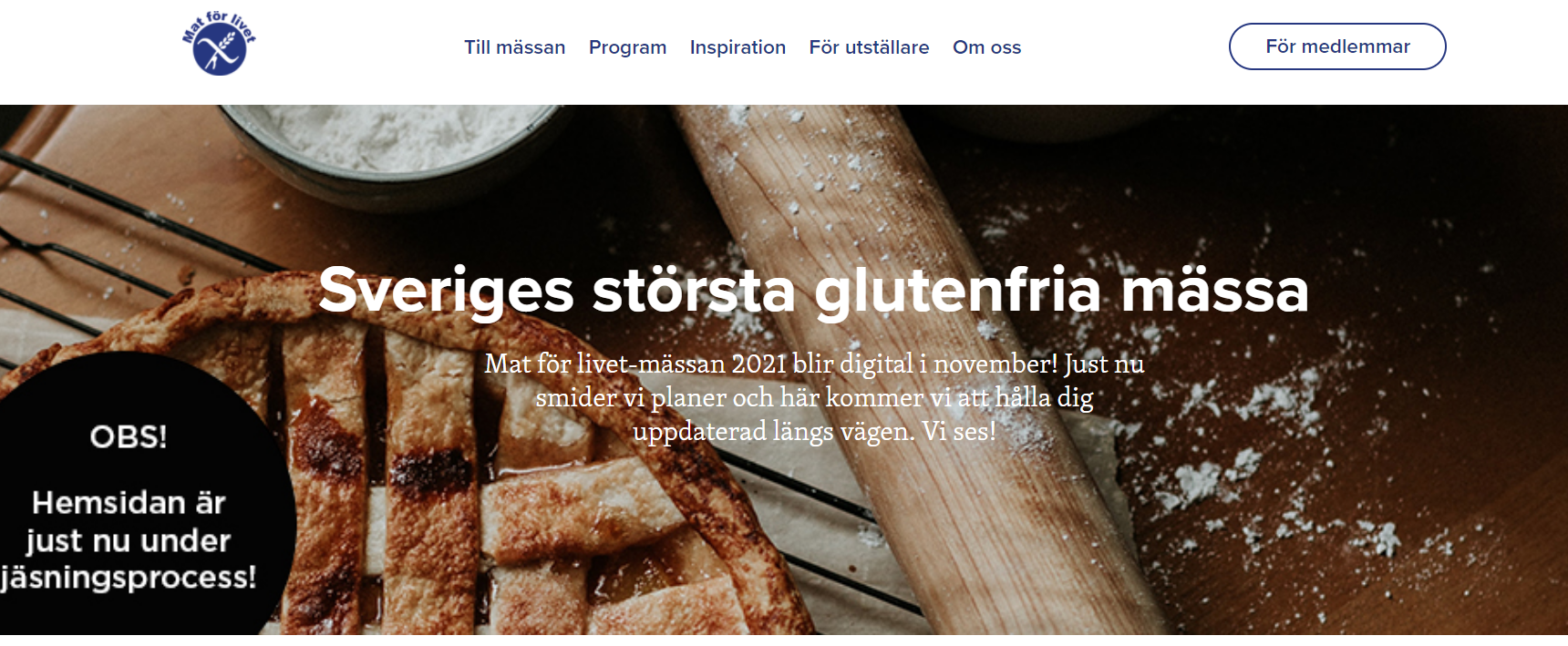 Vad är utfört hittills
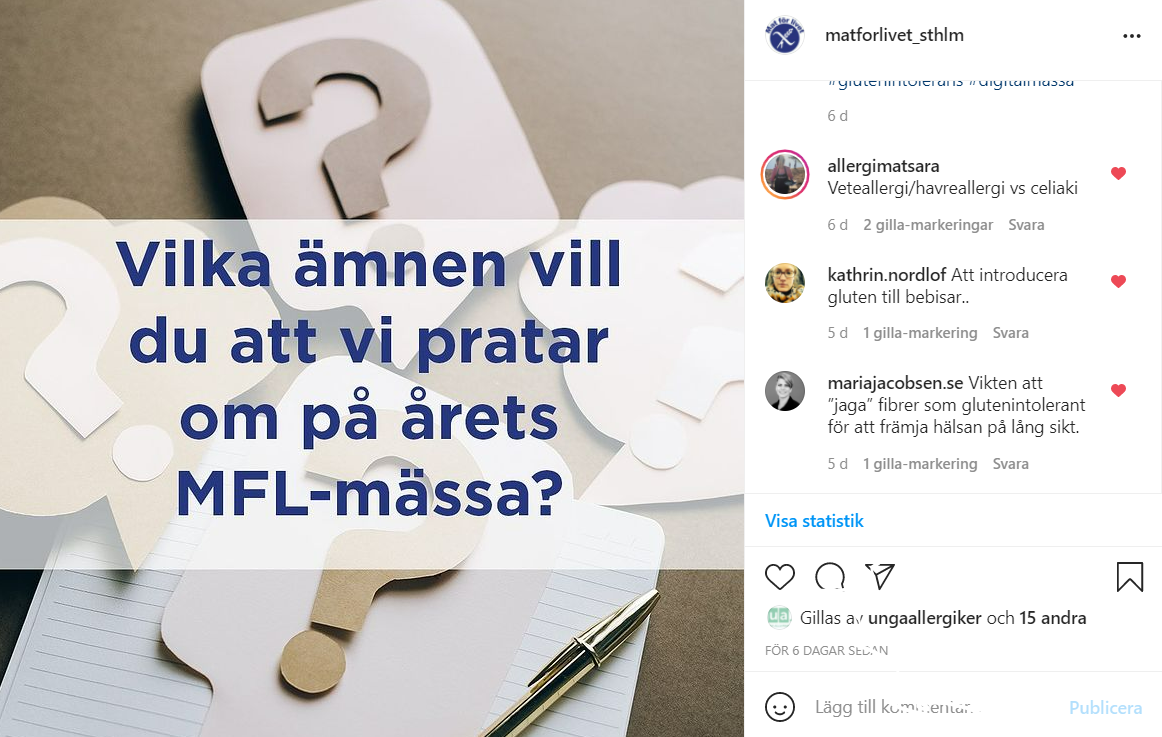 Utskick 
Utställare
Medlemmar
SCF Hemsidan
Blänkare i nyhetsbrev juni och framåt 
Prioriterat Utställarlistan (Nationellt)
Listat ÖA Licenserade som ej fanns med i listan
MFL hemsidan – ständig uppdatering
Sociala medier inlägg – ständig uppdatering
Medier Mat för livet – Kanaler
7700 mail-adresser
930 följare
869 följare
6500 besök
Nyhetsbrev
Mailchimp
Mail
(Informationsmail, kontakt)
Instagram
Hemsida
F fb: 15026  följareS fb: 882
följare
Ca 
15.000 läsare
9345 anv.
Podden(Nämna innan + live?)
Celiakiforum
(före & efter)
Föreningarna + Förbundet
(hemsida, Facebook, Insta)
Appen
F IG: 6412 följare
F IG: 6518 följare
78 pren.
212 visningar
Twitter?
LinkedIn
YouTube
930 följare
82 följare
Utställare & Inspiratörer
Strategi för Utställarna – 	Utforma erbjudande och presentation			Ring-dagar 			Engagera Överkorsade Axet licensierade företag

Strategi för Inspiratör/Influencers/Bloggare – 	Ge möjlighet att synas med text och länk
		Sprida eventet i deras egna kalaner
		Eventuell program-aktivitet 

Tipsa gärna! (författare/förlag, Inspiratörer, företag? – Gärna lokala)
Erbjudanden utställare
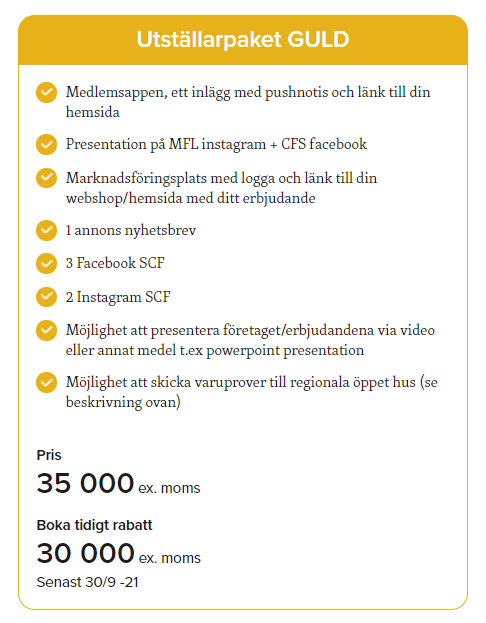 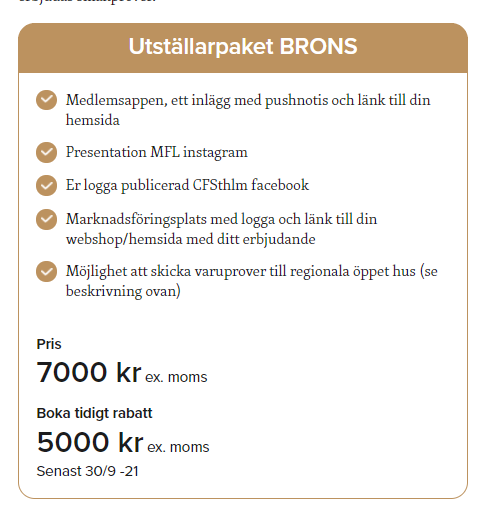 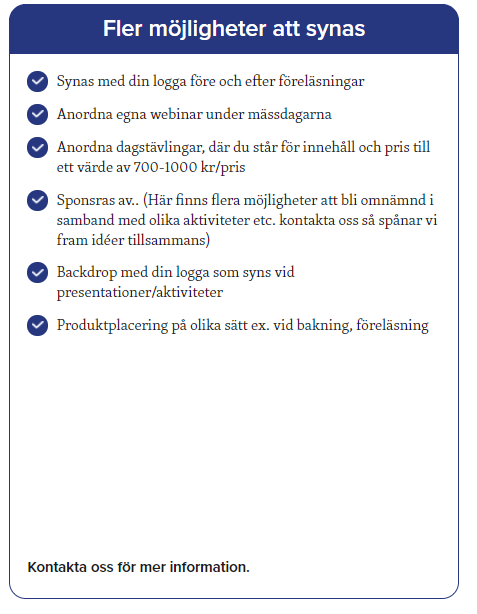 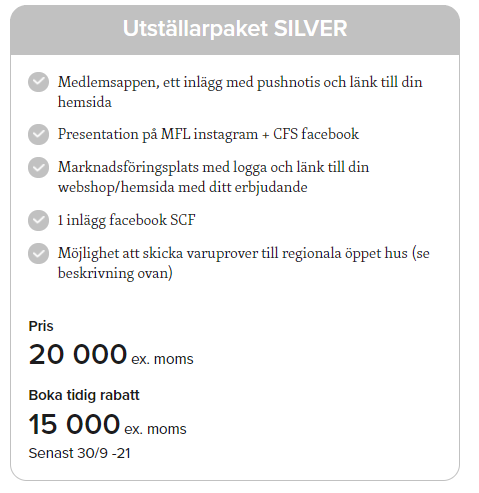 Aktivitetsförslag för mässan
Exempel Föreningar aktivitetsförslag
ÖPPET HUS

Provsmaka produkter

Hjälpa till att e-handla 

Se seminariet tillsammans

Tävlingar 

Fika

Återstart

Annat
TALARSLOTT PÅ MFL-DAGARNA?

Tipsa oss om talare/inspiratörer?
MEDLEMS-VÄRVNING

Signa up nu – medlem till 31/12 2022

Få Smillas bok
LOKALA AKTÖRER

Informera om mässan 

Anordna träff?
DELA INFORMATION I SOCIALA MEDIER

@matforlivet_sthlm
#matforlivet2021 

Färdigt content 

LÄNKA TILL KALENDERN  

Anordna frågestund för just er förening
ANDRA IDEER?
Medlemsvärvning
Medlemsvärvning 
Enkelt att bli medlem – Erbjudande om medlemskap till dec 2022
Få Smilla receptbok om du blir medlem 
Erbjuda differentierade rabatter för medlemmar?  

Lyfta fördelarna och andra möjligheter kring medlemskap:
Rekrytera styrelsemedlemmar
Länkningar till övriga föreningar – kalender 
Dietist
Ombudsman
Celiakiforum etc.
Marknadsföringsmaterial
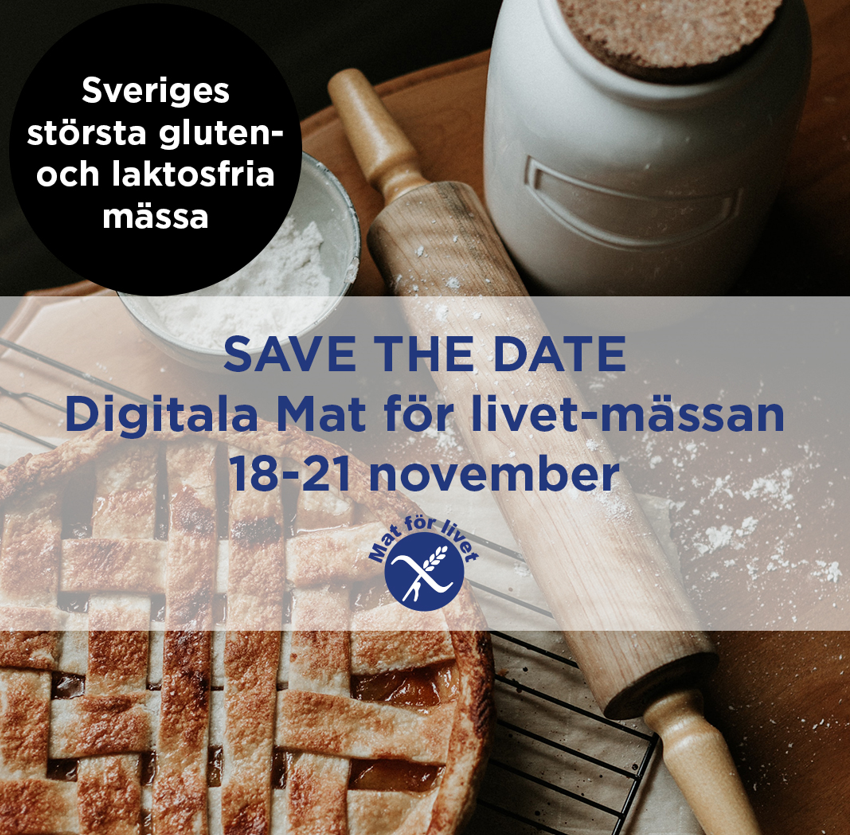 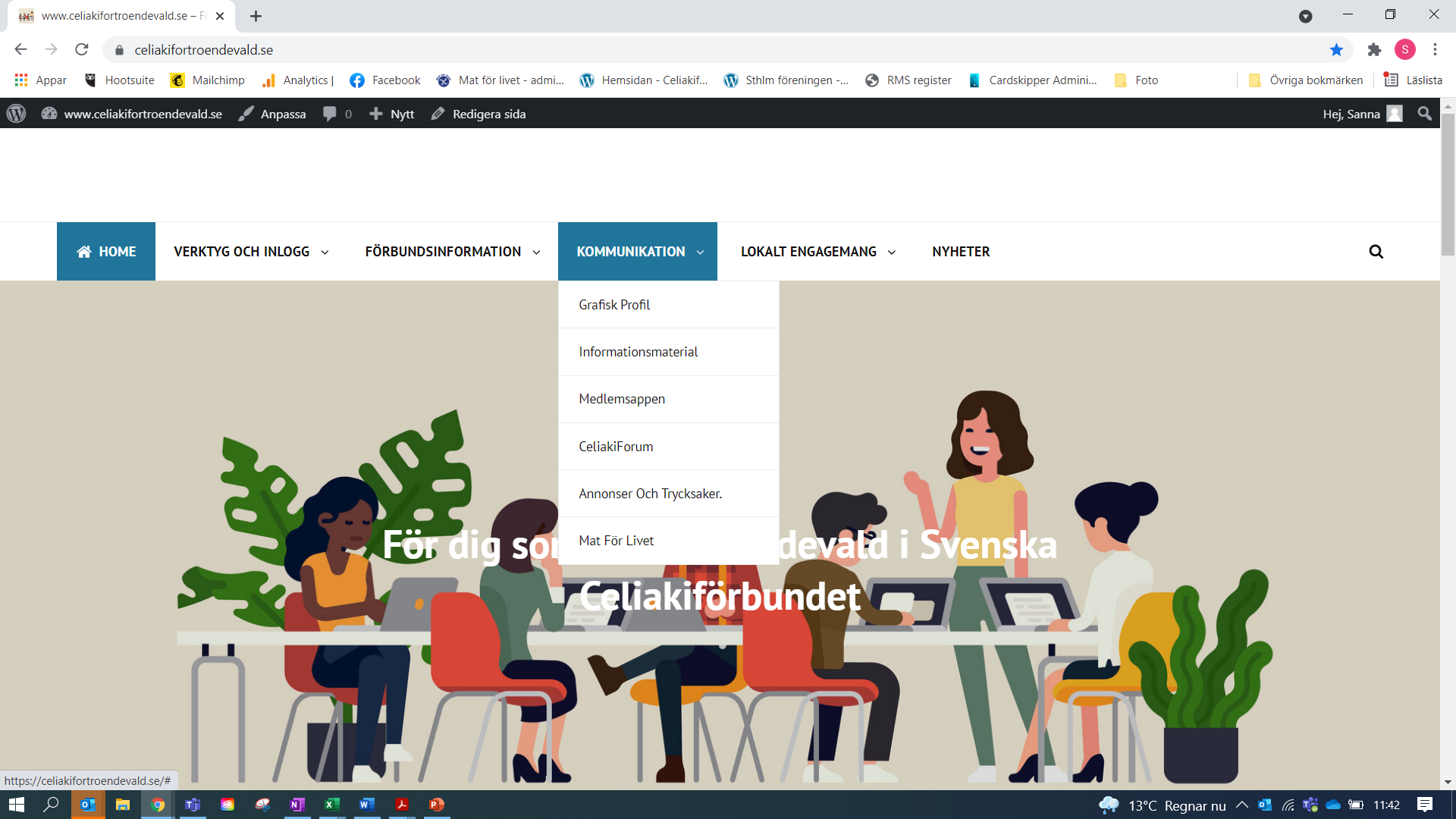 Arkiv Förtroendevalda-sidorna: https://celiakifortroendevald.se/kommunikation/mat-for-livet/ 
Uppdateras kontinuerligt med nytt material 

Bilder och inspirationstext för kanalerna:
Facebook
Instagram
Hemsidan  


Tagga inlägg: #matforlivet2021 #matförlivet2021
@matforlivet_sthlm
Fortsättningsvis
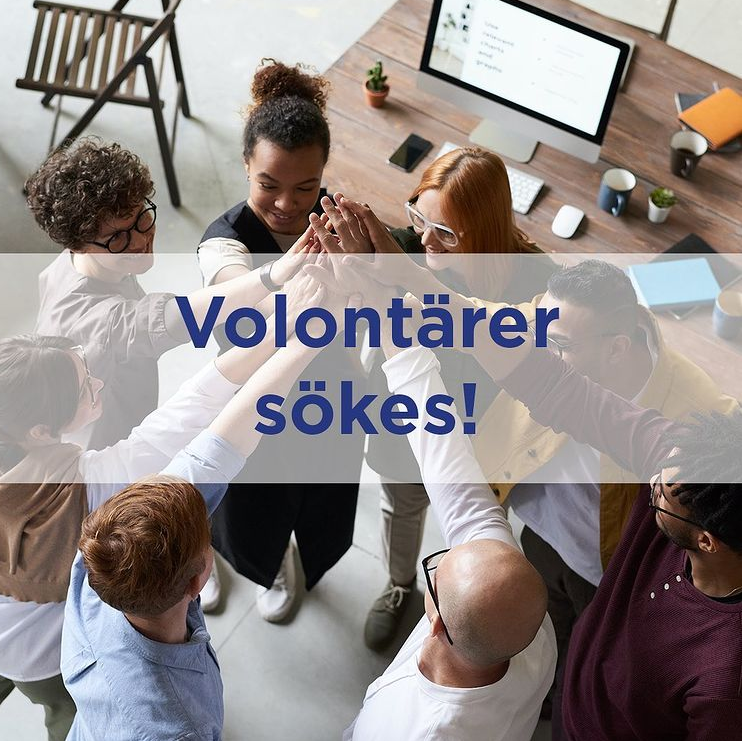 Planerar för att informera internationellt till ”syster”föreningarna samt AOECS

Utveckla mäss-programmet

Bearbeta utställare

Leta möjligheter för webshops-samarbete 
Strategi för rikspressen (+ radio?, poddar?, influencers/bloggare?) 

SCUF samarbete – Bokläsning? Annan aktivitet för barn? 

Månadsuppföljning
Synpunkter
Laget runt - Frågor? 

Tankar, idéer, förslag
Vad är bra?
Vad kan förbättras?
Behövs mer stöd och inspiration?


Ide´!  - Tävling – Medlemsvärvning
Tack!
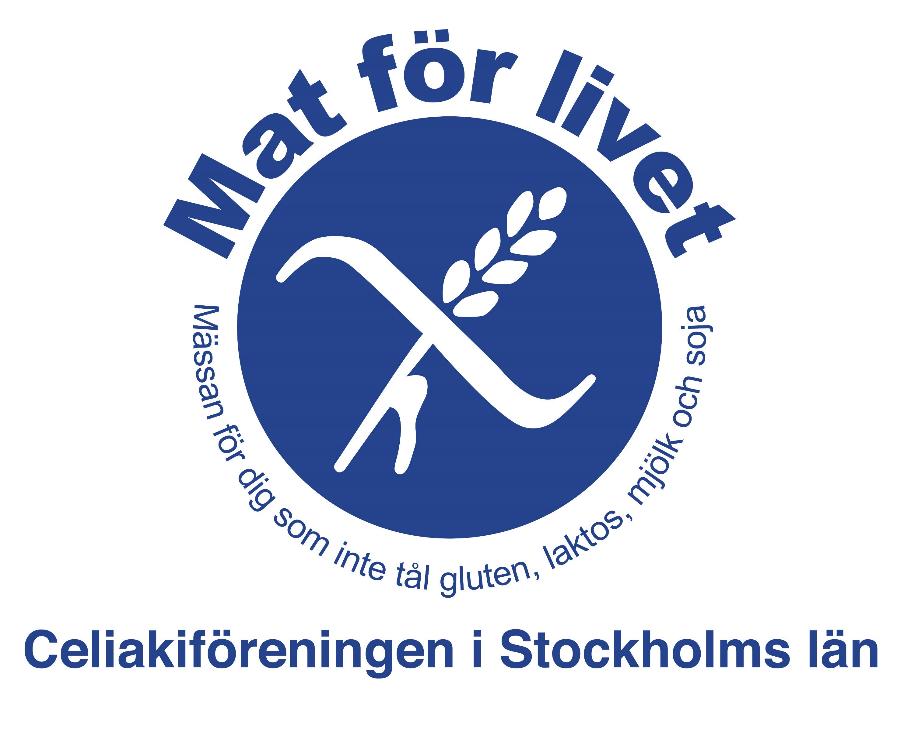 Kontakta oss:

matforlivet@celiaki.se 



Sanna Karlberg 
072-220 55 58
sanna.karlberg@celiaki.se 

Hans Glifberg 
ordforande.stockholm@celiaki.se